ISIS
What is ISIS?
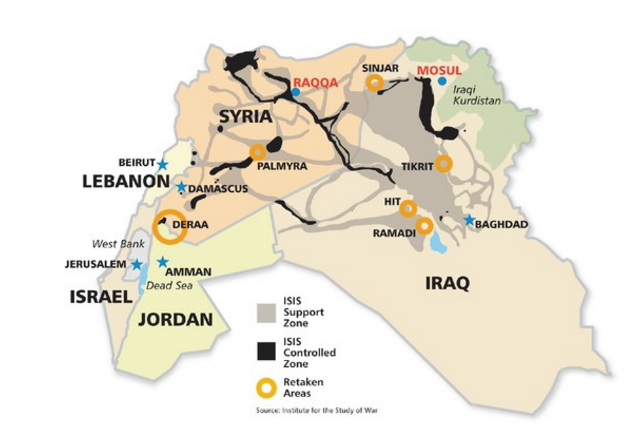 ISIS is a terrorist organization that is currently
 	active in different parts of the world.
Their ideology is to make an Islamic Extremist State and expand to the whole world
Currently they occupy some areas of 
	Syria and Iraq
http://www.barrons.com/articles/islamic-state-defeat-in-2017-1461990736
How ISIS was made?
Two splinter groups of Al-Qaeda , Jabhat Al-Nusra (Syria) and Islamic State of Iraq formed ISIS
They Decided Islamic State of Iraq and Syria (ISIS)
Many blame Western Powers for its creation
It was formed to topple Assad regime in Syria
ISIS and Caliphate
ISIS believe that All world should be under their version of strict Islamic Sharia Law 
All the world should be concurred for this reason
In June 2014, it occupied area more than UK
There should be one Calipha (ruler) of the world
Current ISIS Calipha is Abu Bakr al-Baghdadi
ISIS Terrorist Activities in the World (2016)
ISIS claimed responsibility for the following terrorist activities but the actual number of attacks is much more:
Almasjed el Nabawi Attack in Saudi Arabia
Almasjed el Nabawi is one of the holiest Muslim Site in Saudi Arabia
On 4 July 2016, Suicide bomber exploded in its Car Parking
This attack killed 4 people
ISIS claimed responsibility
Al Imam Sadiq Mosque Attack Kuwait
Suicide bombing in Al Imam Sadiq Mosque on 26 June 2015
Killed 27 People in the Attack
Suicide Bombing carried out during Friday Prayer
The mosque is used by Shia Muslims
Thanks!